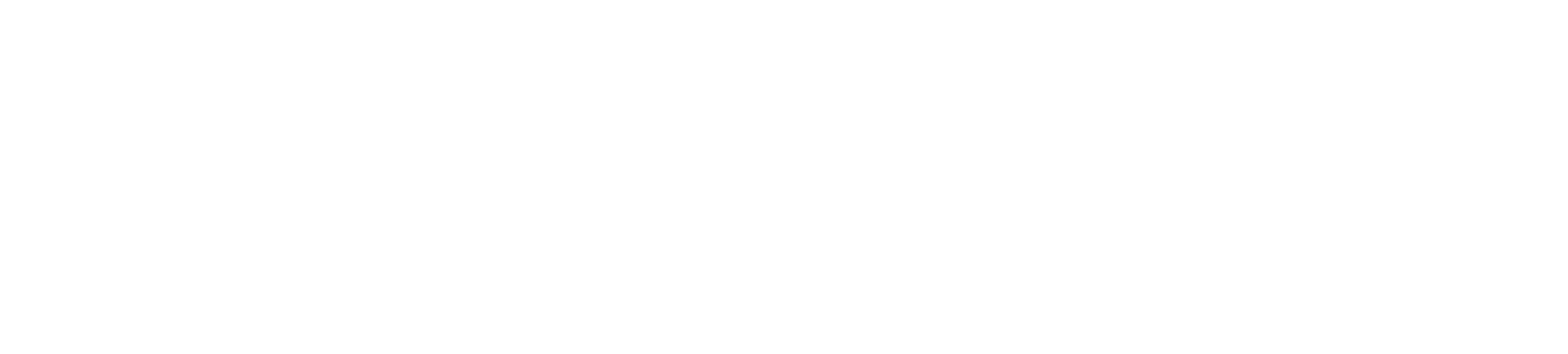 A Decision-Making Framework
Questions
This presentation is about decision making

What are the things we need to make decisions on?
Who should be involved in which decisions?
How do we balance decentralization with efficiency and impact?
How do we ensure fairness and steer on performance?
How do we balance short term needs with long term resilience?
[Speaker Notes: 1: Community’s self interest not aligned with the program’s best interest.
Going into a dead-end street.2: leads to centralization
3: decentralization is hard, its not the same as absence of hierarchy
4. transparency and privacy]
I don’t have all the answers (yet)
That’s why I need your help
[Speaker Notes: 1: Community’s self interest not aligned with the program’s best interest.
Going into a dead-end street.2: leads to centralization
3: decentralization is hard, its not the same as absence of hierarchy
4. transparency and privacy]
Decision levels
Tier 1: Program level -budget- decisions. 
How much goes to which funding method?


Tier 3: Lowest level decisions
What happens in my Circle?
[Speaker Notes: 1: Community’s self interest not aligned with the program’s best interest.
Going into a dead-end street.2: leads to centralization
3: decentralization is hard, its not the same as absence of hierarchy
4. transparency and privacy]
Decision levels
Tier 1: Program level -budget- decisions. 
How much goes to which funding method?

Tier 2: All Circles - level decisions
How do we approve or reject budget requests for Hackathons, Community Hubs, Events, Marketing initiatives and operational costs (open-ended vs budget based)
RFPs and Proposals; What do we (not) fund?
Governance decisions (organization structure, new circles)
Strategy (new initiatives, priorities, long term vision)

Tier 3: Lowest level decisions
What happens in my Circle?
[Speaker Notes: 1: Community’s self interest not aligned with the program’s best interest.
Going into a dead-end street.2: leads to centralization
3: decentralization is hard, its not the same as absence of hierarchy
4. transparency and privacy]
Tier 1: Program level Budget decisions
Budget
Rounds
RFPs
Open challenges
Other / emerging
Pools
SNET
Challenge A
Venture studio collaborations
Challenge B
Partner
One-off initiatives
Community
DF Staff
[Speaker Notes: 1: Community’s self interest not aligned with the program’s best interest.
Going into a dead-end street.2: leads to centralization
3: decentralization is hard, its not the same as absence of hierarchy
4. transparency and privacy]
First tier process
Deep Funding proposes Half yearly High level budgets 
Maximum budget per initiative, no connected vessels
Eightfold Path approves (or opens a conversation, etc)
DF can request additional budget mid-term if needed and with proper arguments.
Main benefits:Eightfold path can help balance short term needs and long term sustainability. Checks and balances, also in case of staff rotation in DF
[Speaker Notes: 1: Community’s self interest not aligned with the program’s best interest.
Going into a dead-end street.2: leads to centralization
3: decentralization is hard, its not the same as absence of hierarchy
4. transparency and privacy]
Tier 2: All Circles - level budget decisions
Marketing Circle
Events Circle(s)
Developer Outreach Circle
Staff
Marketing Campaigns
Hub (RFPs)
Hackathons
Core Funding activities
On-site events
Onboarding Support team
RFP based and other significant budget requests
[Speaker Notes: 1: Community’s self interest not aligned with the program’s best interest.
Going into a dead-end street.2: leads to centralization
3: decentralization is hard, its not the same as absence of hierarchy
4. transparency and privacy]
Second tier decisions - first tier budget approval
Later phase 
Extend the budget approval by Eightfold path to Circle’s budget requests.
First focus on RFPs, and other significant / requests
Possible aggregated with the core funding requests where possible
[Speaker Notes: 1: Community’s self interest not aligned with the program’s best interest.
Going into a dead-end street.2: leads to centralization
3: decentralization is hard, its not the same as absence of hierarchy
4. transparency and privacy]
RFP decisions
Community driven RFPs
Circle originating RFPs
Developer Outreach Circle
Other
Select best ideas
‘Open Challenges’
Marketing
RFP guiding teams
Events
Proposal selection
[Speaker Notes: 1: Community’s self interest not aligned with the program’s best interest.
Going into a dead-end street.2: leads to centralization
3: decentralization is hard, its not the same as absence of hierarchy
4. transparency and privacy]
Who decides on Ideas, RFPs, and proposals
viability and feasibility check
Final selection by a larger group of 


community representatives.
Open to everyone
‘Experts’ review
→ shortlist
[Speaker Notes: 1: Community’s self interest not aligned with the program’s best interest.
Going into a dead-end street.2: leads to centralization
3: decentralization is hard, its not the same as absence of hierarchy
4. transparency and privacy]
What groups can participate in proposal decisions
Experts
Everyone
Community representatives
Tech experts
Delegates (!)
Business, UX,  ethics, (etc)
All circles
Domain / industry experts
Core RFP team
[Speaker Notes: 1: Community’s self interest not aligned with the program’s best interest.
Going into a dead-end street.2: leads to centralization
3: decentralization is hard, its not the same as absence of hierarchy
4. transparency and privacy]
Operational Funding Budgets
Core Web dev team
Tools and licenses
Circle operations
Local events & support
UX
New circles and circle members
Mailchimp, google, docusign, etc. etc.
WP
Other operational expenses
New / occasional initiatives
A rolling overall operational budget, requiring detail decisions on the level of all circles
[Speaker Notes: 1: Community’s self interest not aligned with the program’s best interest.
Going into a dead-end street.2: leads to centralization
3: decentralization is hard, its not the same as absence of hierarchy
4. transparency and privacy]
Who decides on second tier budget allocations?
Create a dedicated Circle for budgets decisions? 
Pro: we can add the conditions to the participant, such as not being part of any funded activities
Con: more distance, may require a lot of time to get deep insights
Make a committee that consists of participants of other committees?
Pro: deeper insights and discussions
Con: Bias and emerging hierarchy
Hire an extra (partime) staff member that focuses on finance
Pro: independence
Con: Centralization and larger overhead
[Speaker Notes: 1: Community’s self interest not aligned with the program’s best interest.
Going into a dead-end street.2: leads to centralization
3: decentralization is hard, its not the same as absence of hierarchy
4. transparency and privacy]
Governance decisions
?
Organizational structure
New rules and policies
Ombudsman / right of review
[Speaker Notes: 1: Community’s self interest not aligned with the program’s best interest.
Going into a dead-end street.2: leads to centralization
3: decentralization is hard, its not the same as absence of hierarchy
4. transparency and privacy]
To be continued…
[Speaker Notes: 1: Community’s self interest not aligned with the program’s best interest.
Going into a dead-end street.2: leads to centralization
3: decentralization is hard, its not the same as absence of hierarchy
4. transparency and privacy]